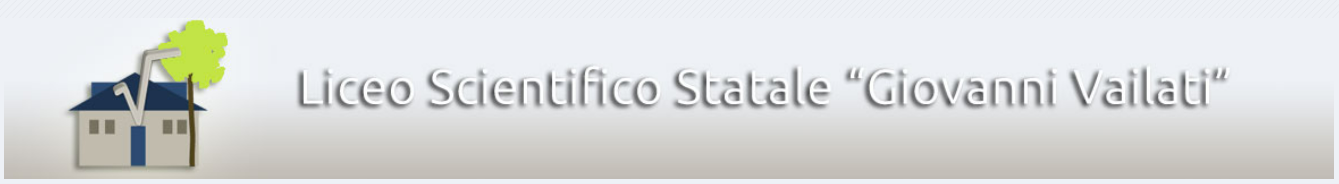 P.T.O.F. 2023-24
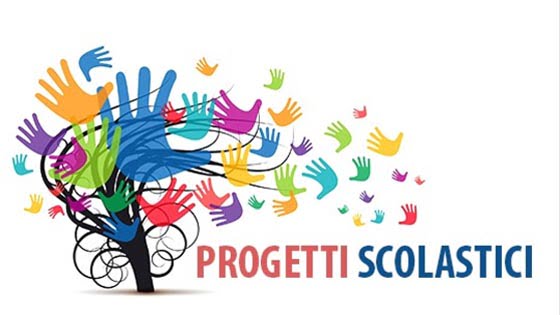 Prof.ssa Giorgia Manganaro
FUNZIONE STRUMENTALE GESTIONE PTOF
P.T.O.F. 2023-24
LICEO SCIENTIFICO STATALE “ G. VAILATI” Via A. GRANDI, 146 – 00045 GENZANO DI ROMA – DS 42 TEL  06/121125147 – C.M. RMPS39000G
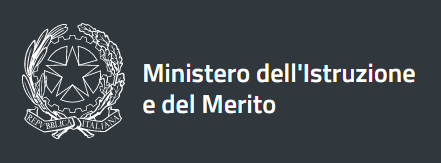 [Prof./Profe.ssa Giorgia Manganaro
P.T.O.F. 2023-24
LICEO SCIENTIFICO STATALE “ G. VAILATI” Via A. GRANDI, 146 – 00045 GENZANO DI ROMA – DS 42 TEL  06/121125147 – C.M. RMPS39000G
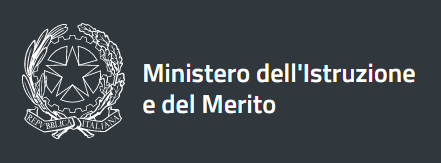 [Prof./Profe.ssa Giorgia Manganaro